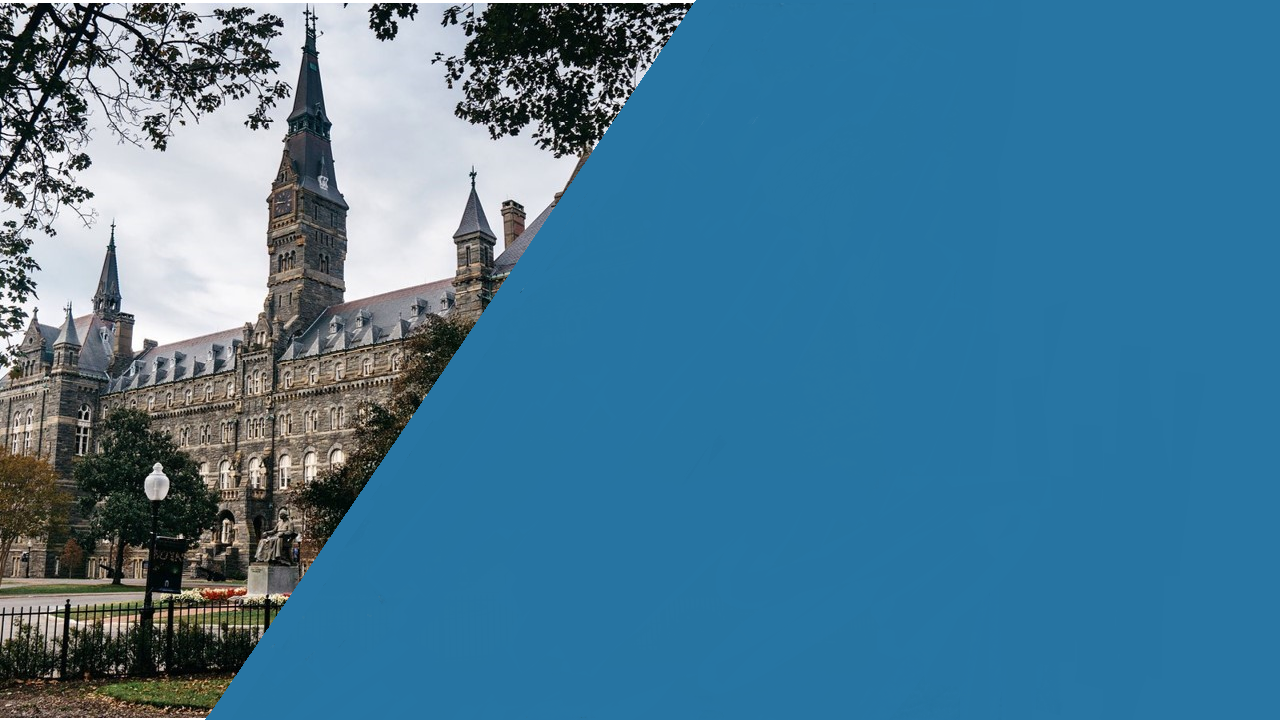 California Legal Market
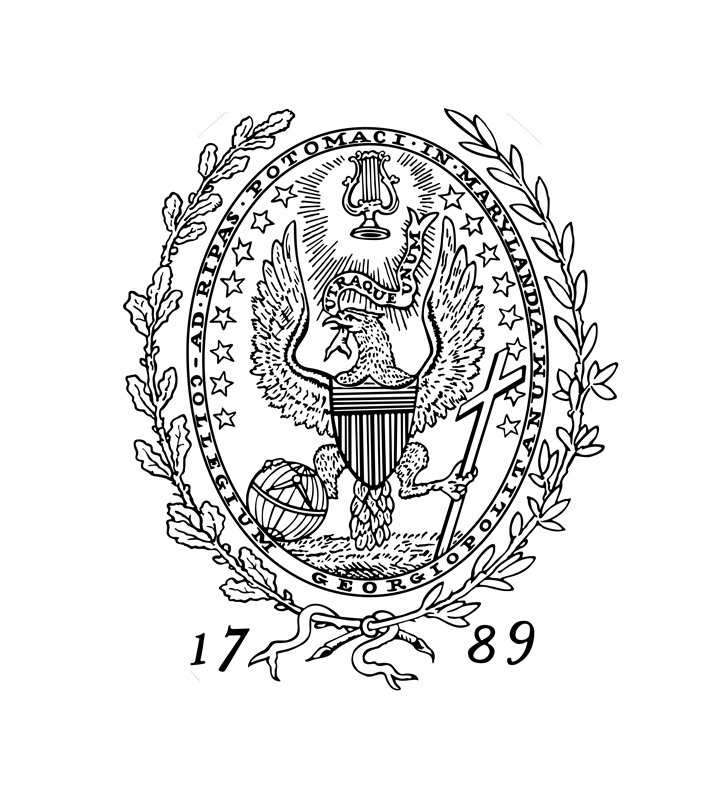 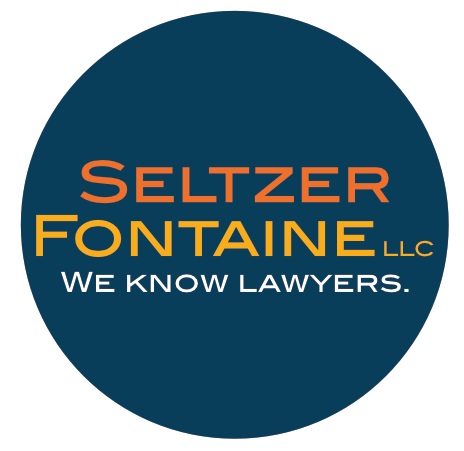 Georgetown
2022
Amber Handman
What’s Happened to Law Firms Since The Coronavirus Began?
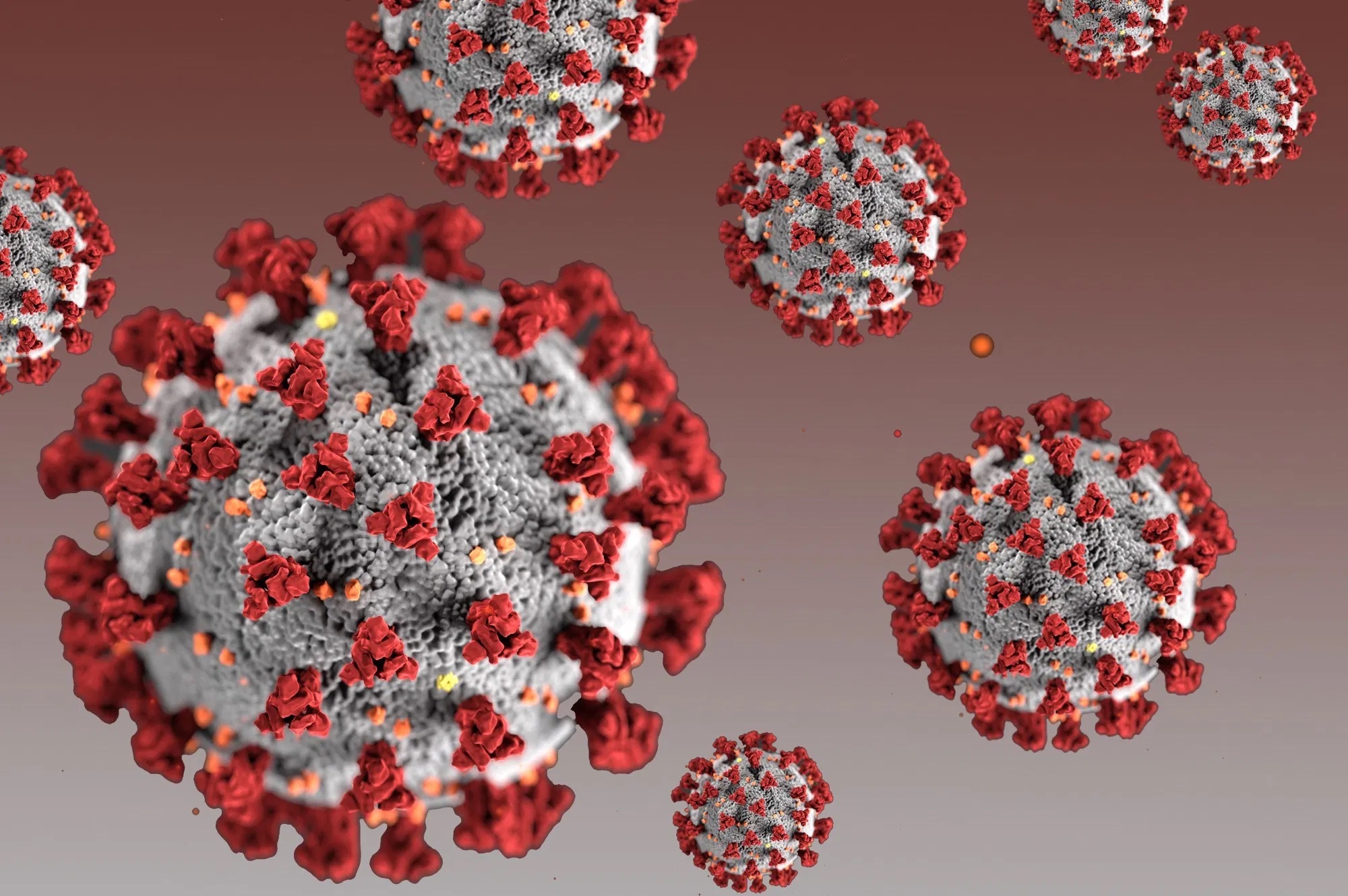 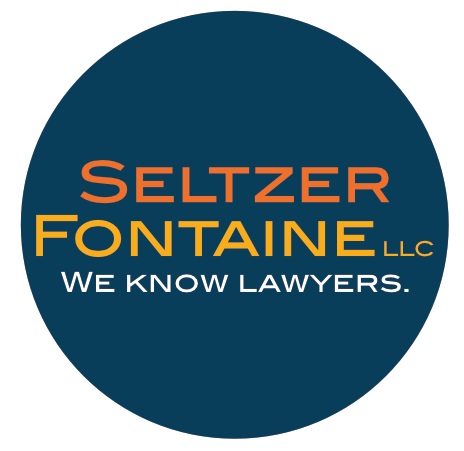 www.seltzerfontaine.com
Housing Price Comparison
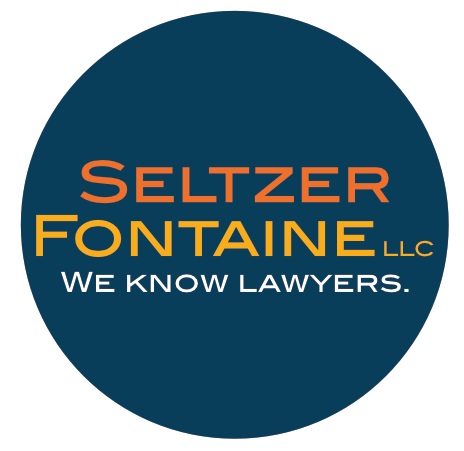 (Zillow, March 2022)
www.seltzerfontaine.com
Most Expensive U.S. Cities for Renters
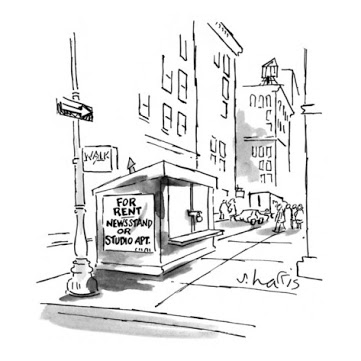 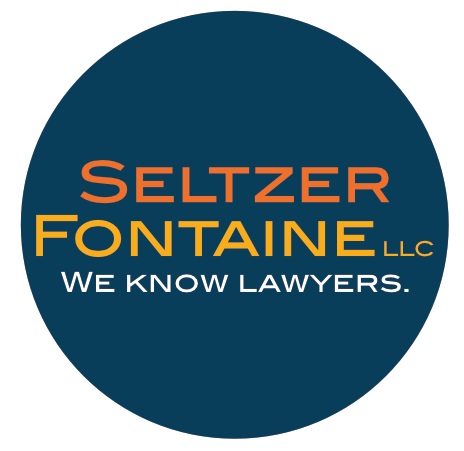 (Zumper, March  2022)
www.seltzerfontaine.com
Cost of Living Comparison to New York City BigLaw
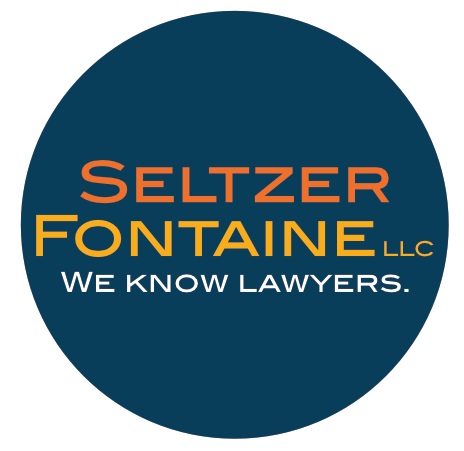 (Salary.com, March 2022)
www.seltzerfontaine.com
Trends
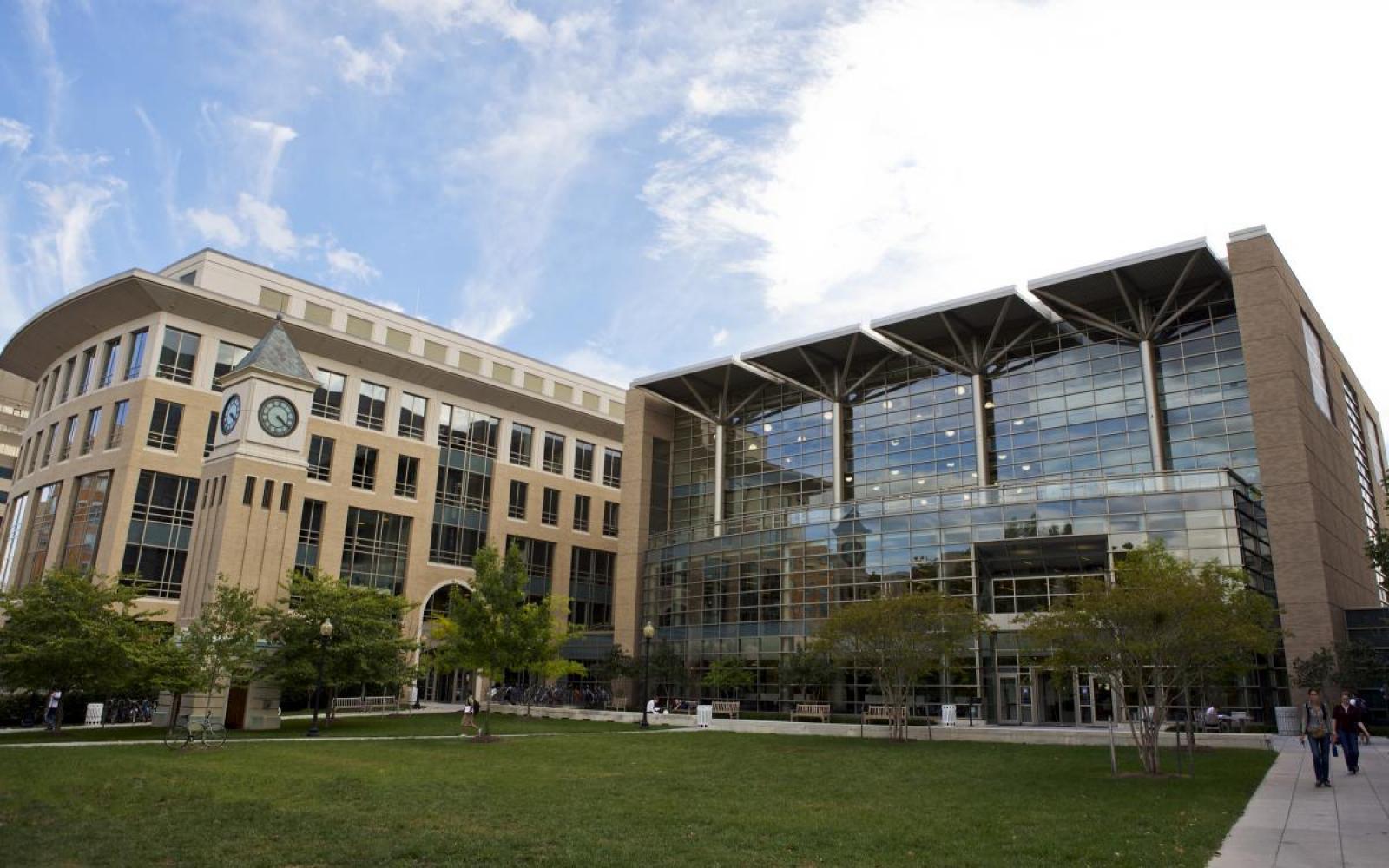 Nationalization
Consolidation
Student/New Lawyer Trends
Law Firm Trends
Diversity Trends
Mental Health
Office Trends
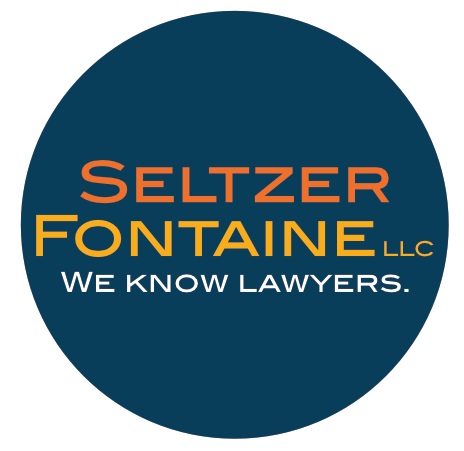 www.seltzerfontaine.com
BigLaw Salary Structure
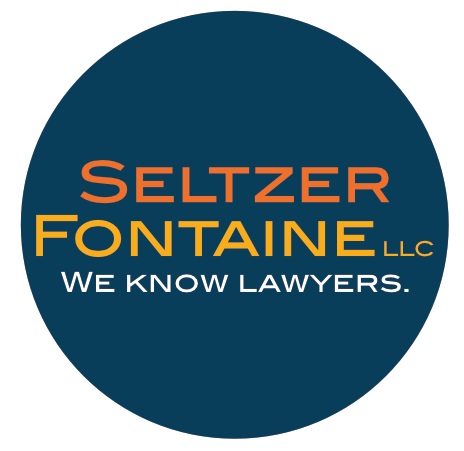 *Assuming that nothing changes, though it almost always does.
www.seltzerfontaine.com
Number of California Partners Elevated for the Past Five Yearsat Select Firms
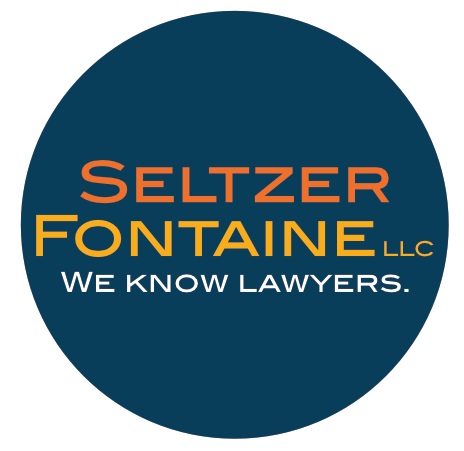 www.seltzerfontaine.com
Profits Per Partner 2021Select CA Firms
Firm	  	         Profits Per Partner
Kirkland & Ellis 			$6,194,000
Quinn Emanuel		$4,669,000
Latham & Watkins		$4,520,000
Gibson Dunn			$4,125,000
Paul Hastings			$3,903,000
Irell & Manella			$3,348,000
Akin Gump			$3,023,000
O’Melveny			$2,456,000
Morrison & Foerster		$2,240,000
Greenberg Traurig		$1,913,000
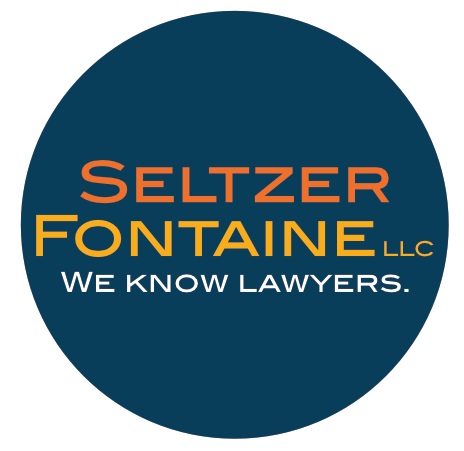 (The American Lawyer, September 2021)
www.seltzerfontaine.com
Southern California Law Firm Market
Southern California firm geography:
Los Angeles/Orange County/San Diego
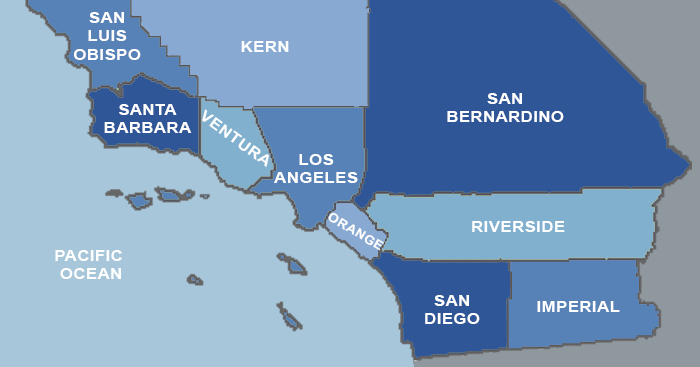 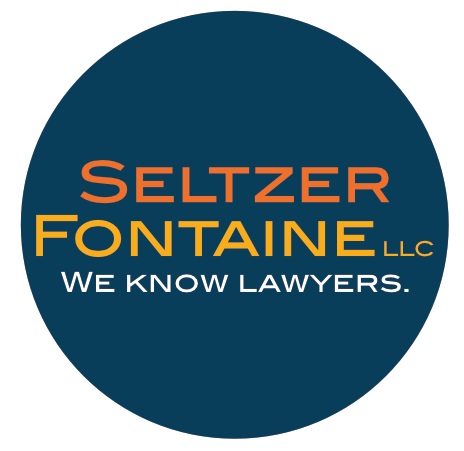 www.seltzerfontaine.com
Largest Los Angeles Firms
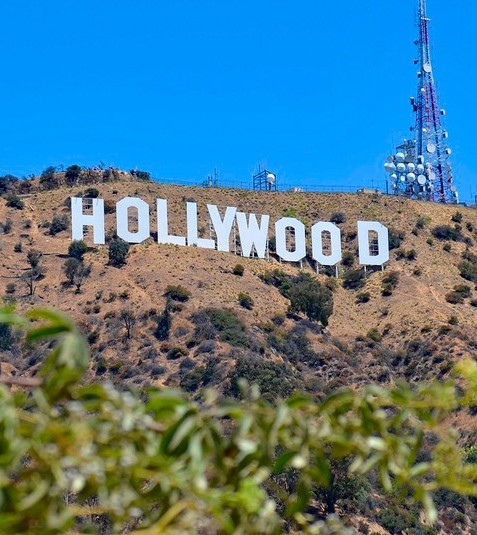 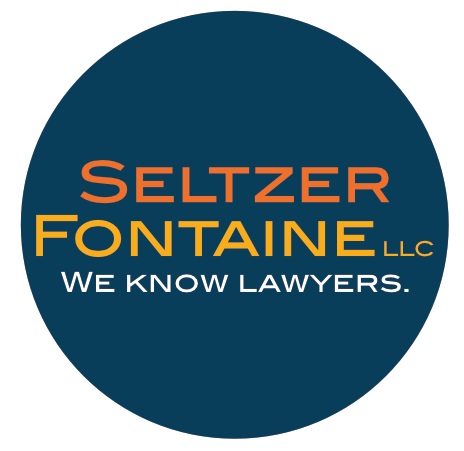 (Firm Prospects, March 2022)
www.seltzerfontaine.com
Largest Orange County Firms
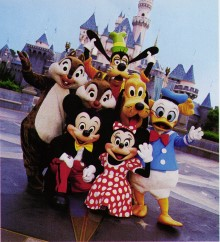 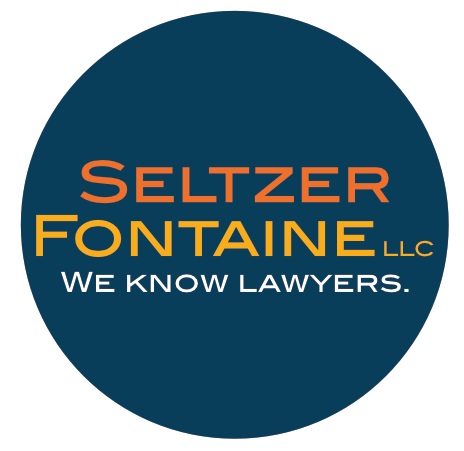 (Firm Prospects, March 2022)
www.seltzerfontaine.com
Largest San Diego Firms
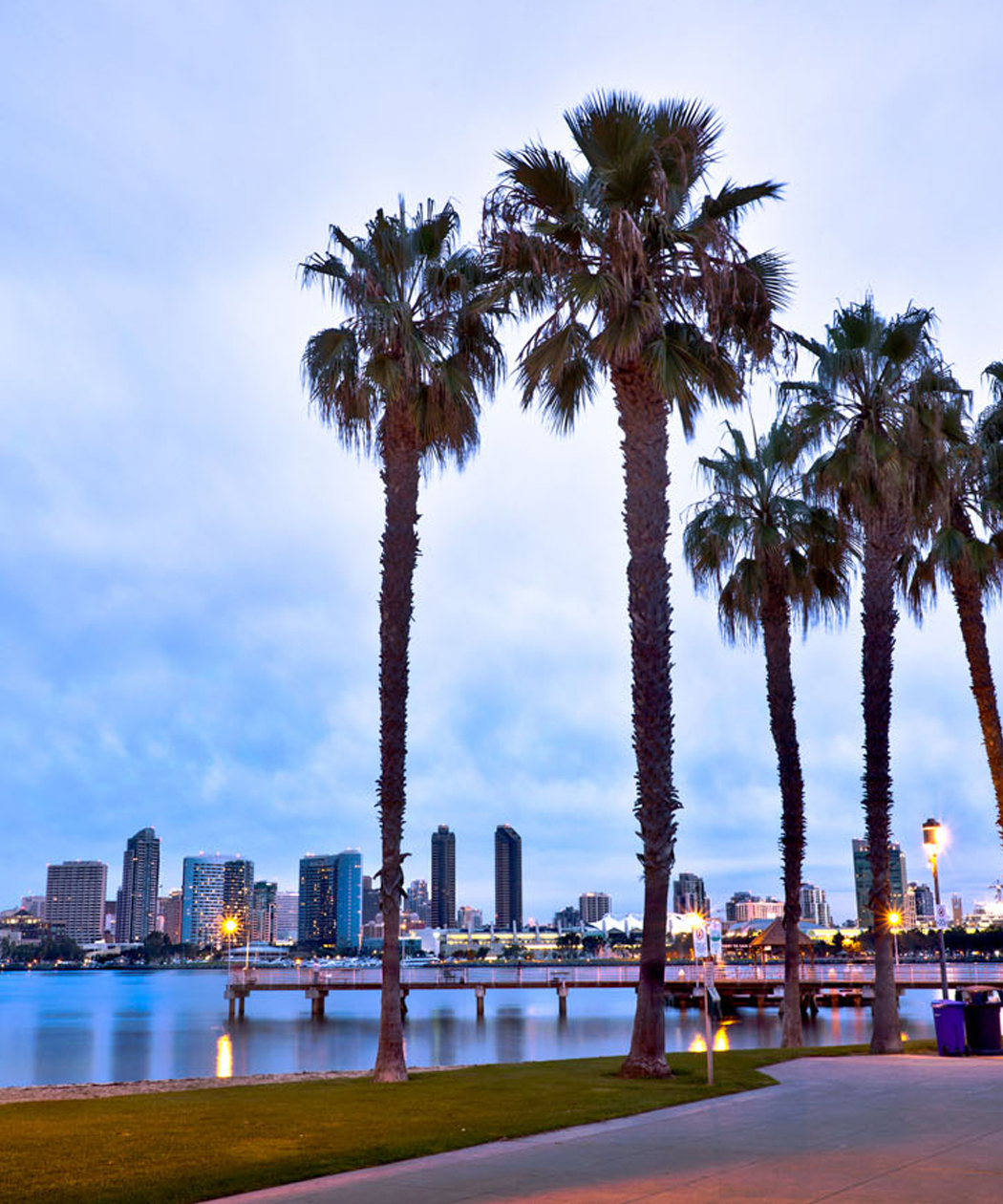 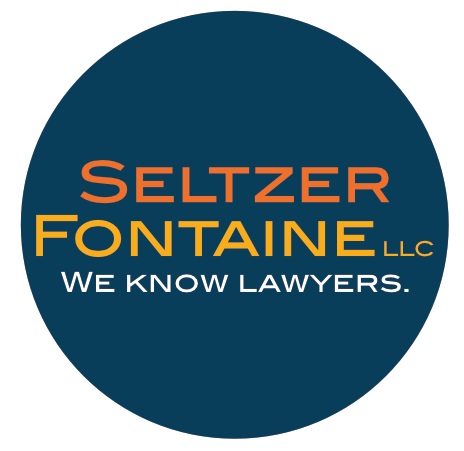 (Firm Prospects, March 2022)
www.seltzerfontaine.com
Southern California Firsthand (Formerly Vault)Rankings of Best Law Firms
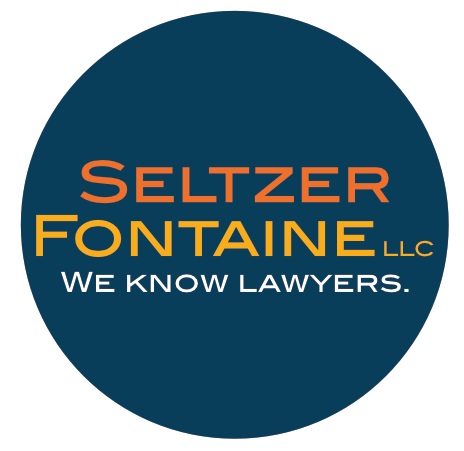 www.seltzerfontaine.com
Northern California Law Firm Market
Northern California firm geography:
San Francisco/Silicon Valley
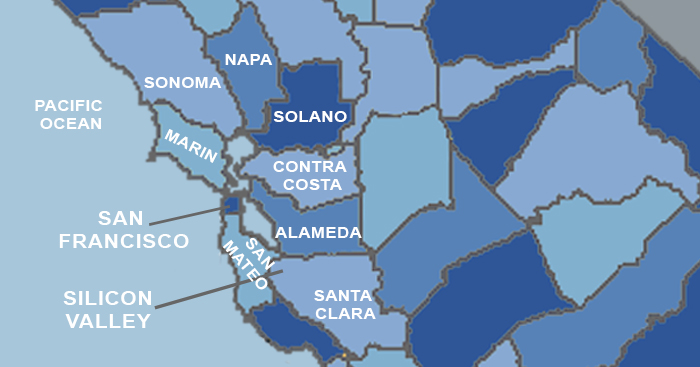 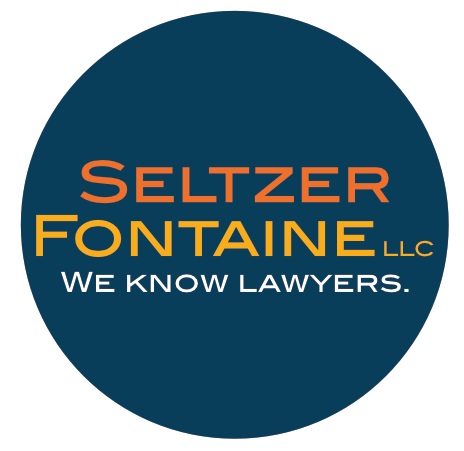 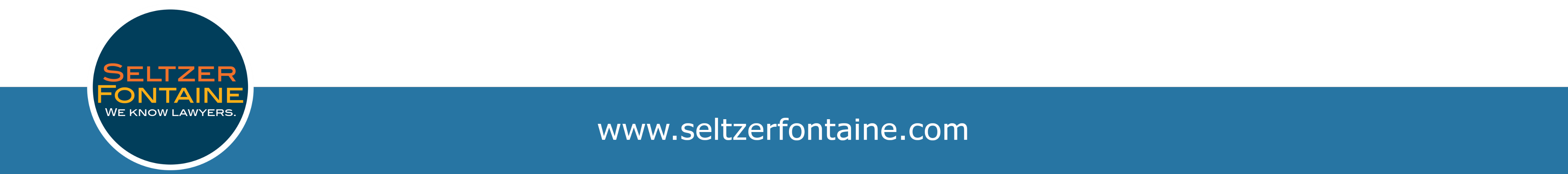 www.seltzerfontaine.com
Largest San Francisco Firms
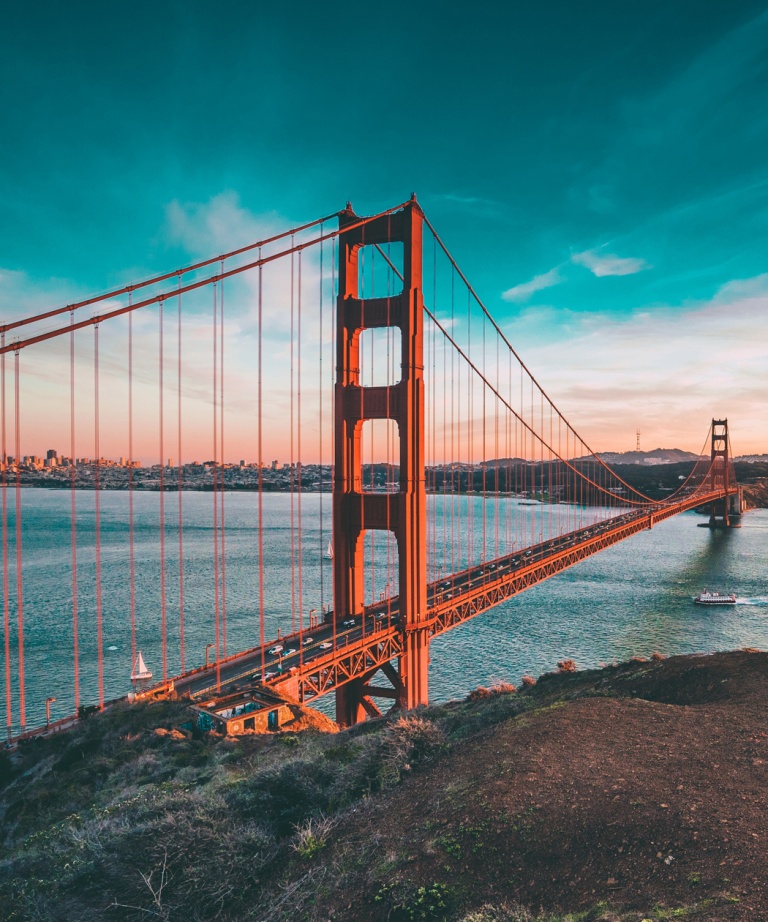 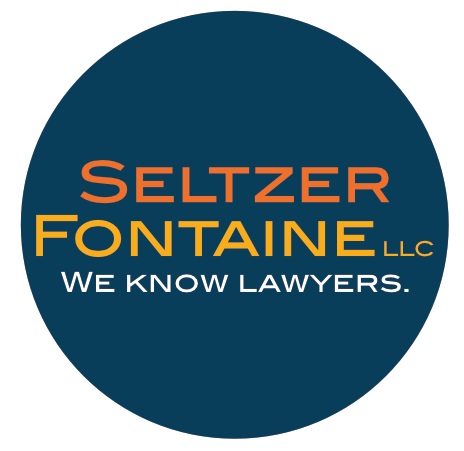 (Firm Prospects and firm websites, March 2022)
www.seltzerfontaine.com
Largest Silicon Valley Firms
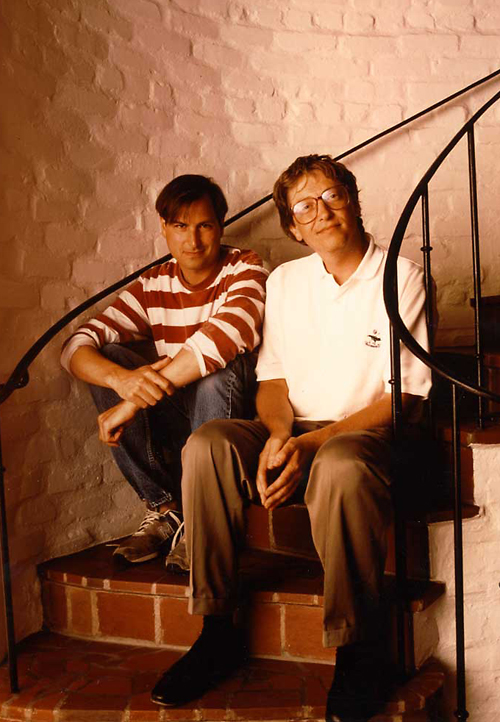 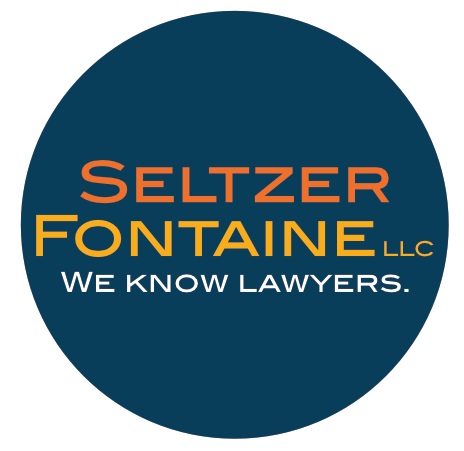 (Firm Prospects, March 2022)
www.seltzerfontaine.com
Northern California Firsthand (Formerly Vault)Rankings of Best Law Firms
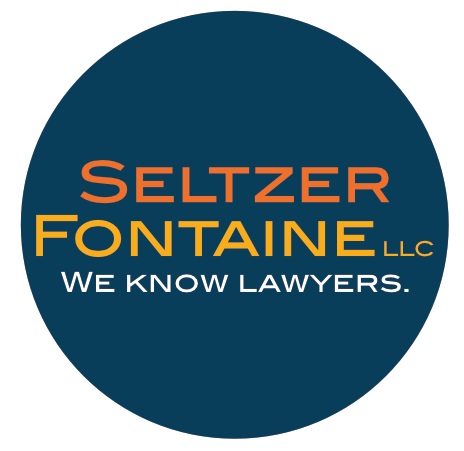 www.seltzerfontaine.com
California Hiring and Practice Trends:What’s Hot and What’s Not
Smoking Hot: Corporate
Hot: Litigation, IP, Employment, Real Estate
Warm: Privacy/Cybersecurity, Banking & Finance, Healthcare
Cold: Environment/Energy, Bankruptcy, Tax, International
Emerging Practice Areas
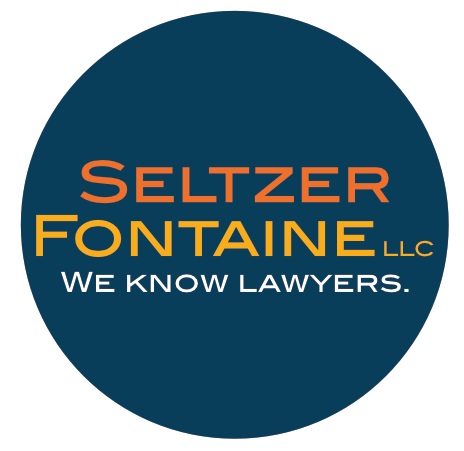 www.seltzerfontaine.com
Associate Positions at SeltzerFontaine: Southern California
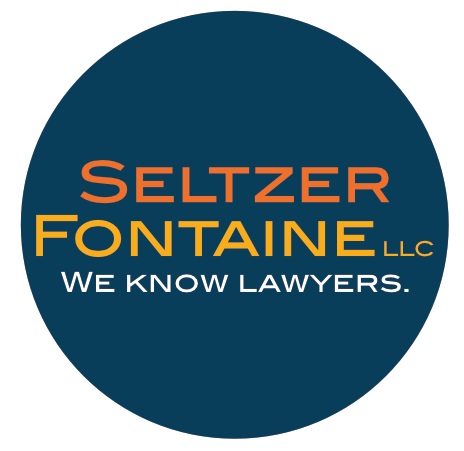 www.seltzerfontaine.com
Associate Positions at SeltzerFontaine: 
Northern California
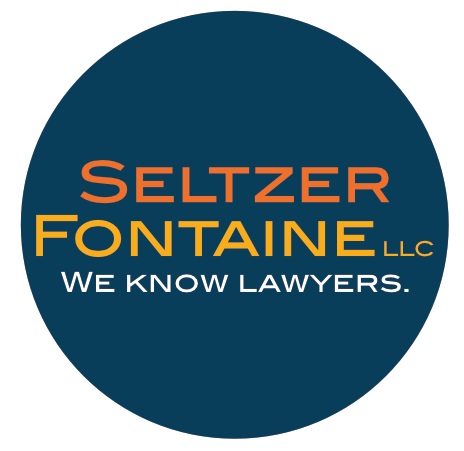 www.seltzerfontaine.com
Current Associate Positions at 
SeltzerFontaine
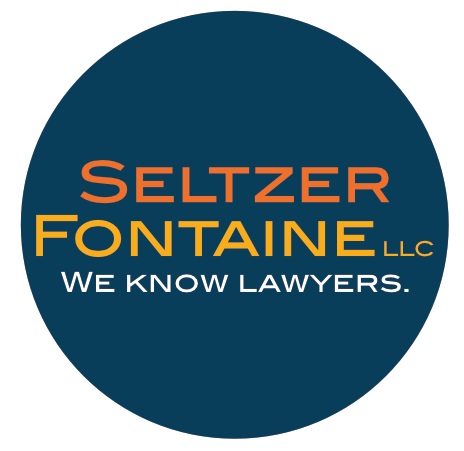 www.seltzerfontaine.com
Entertainment Practice:  a Special Case
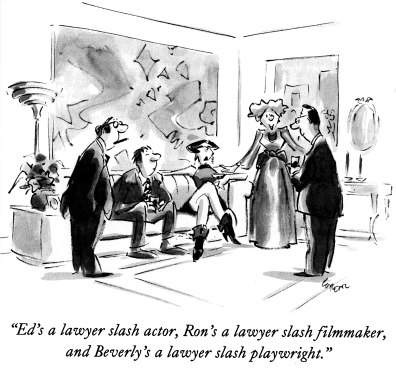 What is it?
How to break in
Firms
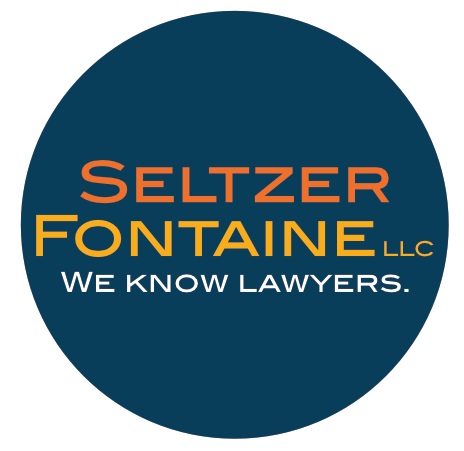 www.seltzerfontaine.com
Choices: Who’s Coming or Not Coming to Georgetown
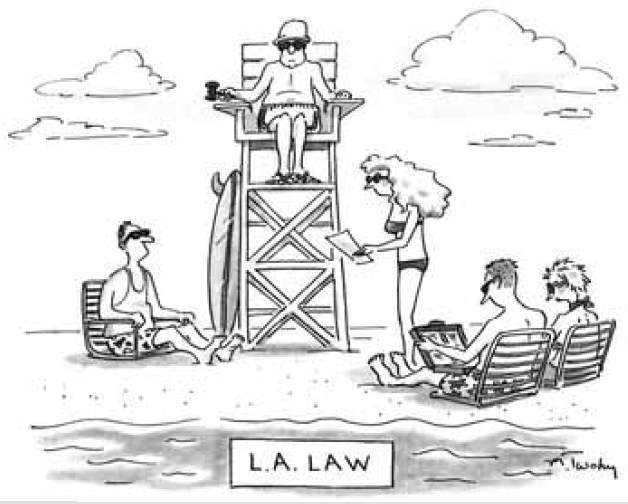 OCI stats
NALP stats
Firms with OCI programs and CA summer programs but who are not coming to Georgetown
Some other firms to know about
Firms with new CA offices
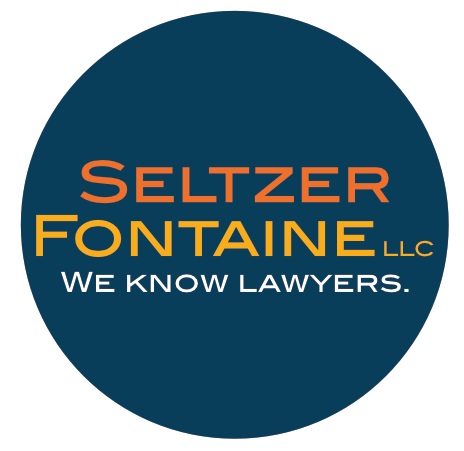 www.seltzerfontaine.com
Georgetown Law Graduates in California
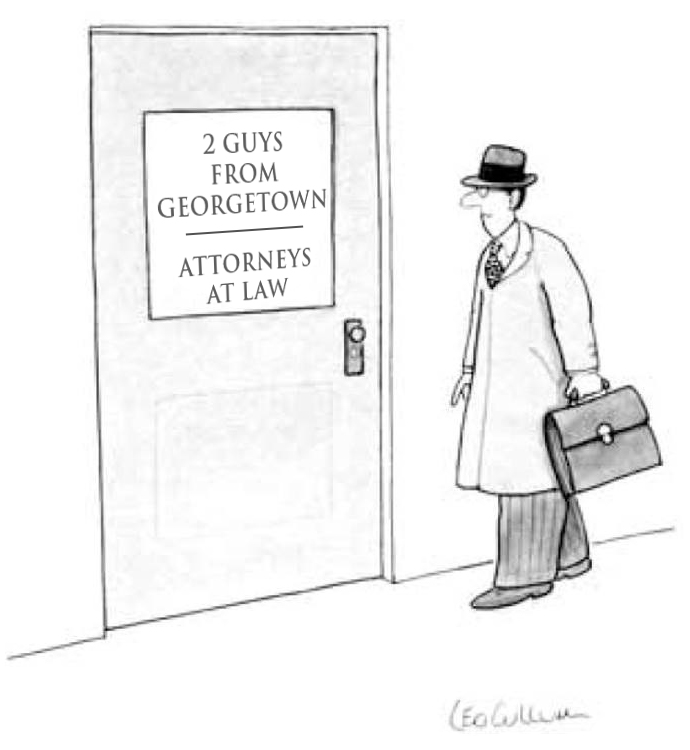 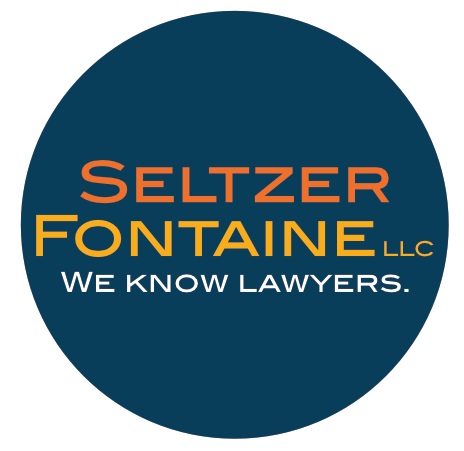 (Martindale-Hubbell, March 2022)
www.seltzerfontaine.com
Landing a Job in California
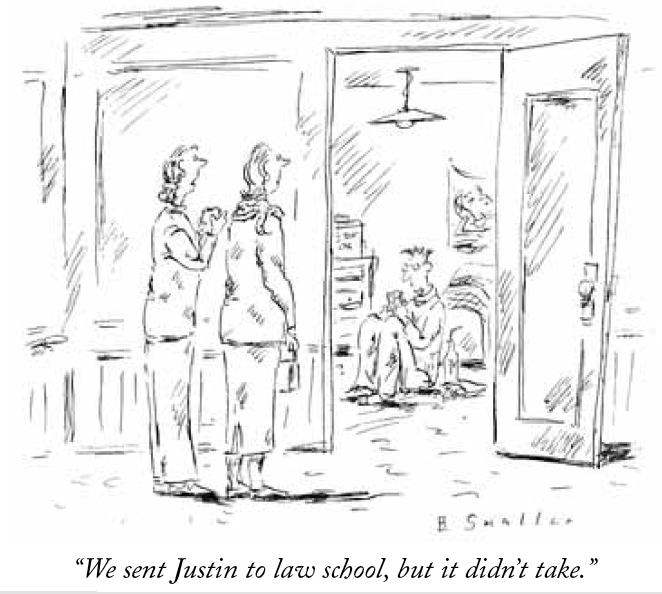 Attend job fairs
NALP/Martindale-Hubbell
Contact Georgetown grads in CA
Use undergrad connections
Professors with California connections
Local bar associations
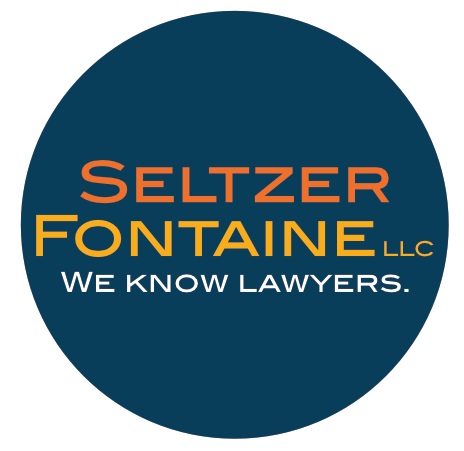 www.seltzerfontaine.com
Closing Thoughts
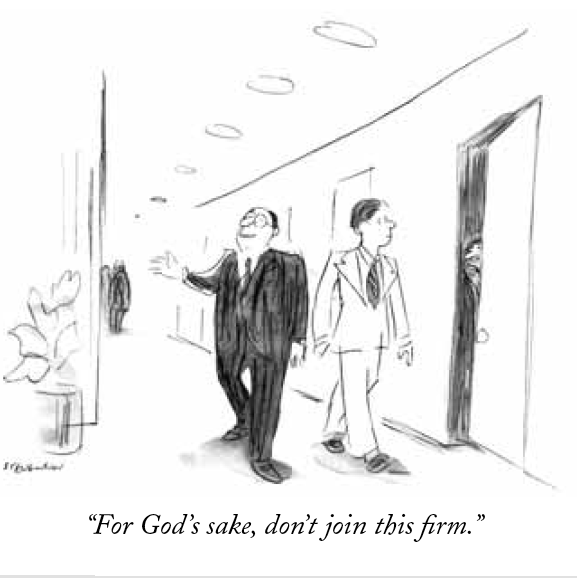 Show a commitment to California
Take the CA Bar sooner rather than later
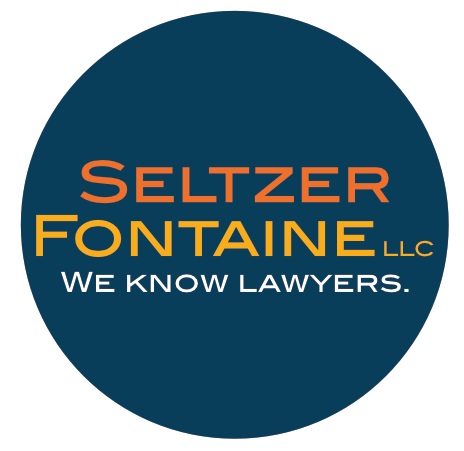 www.seltzerfontaine.com
More Closing Thoughts
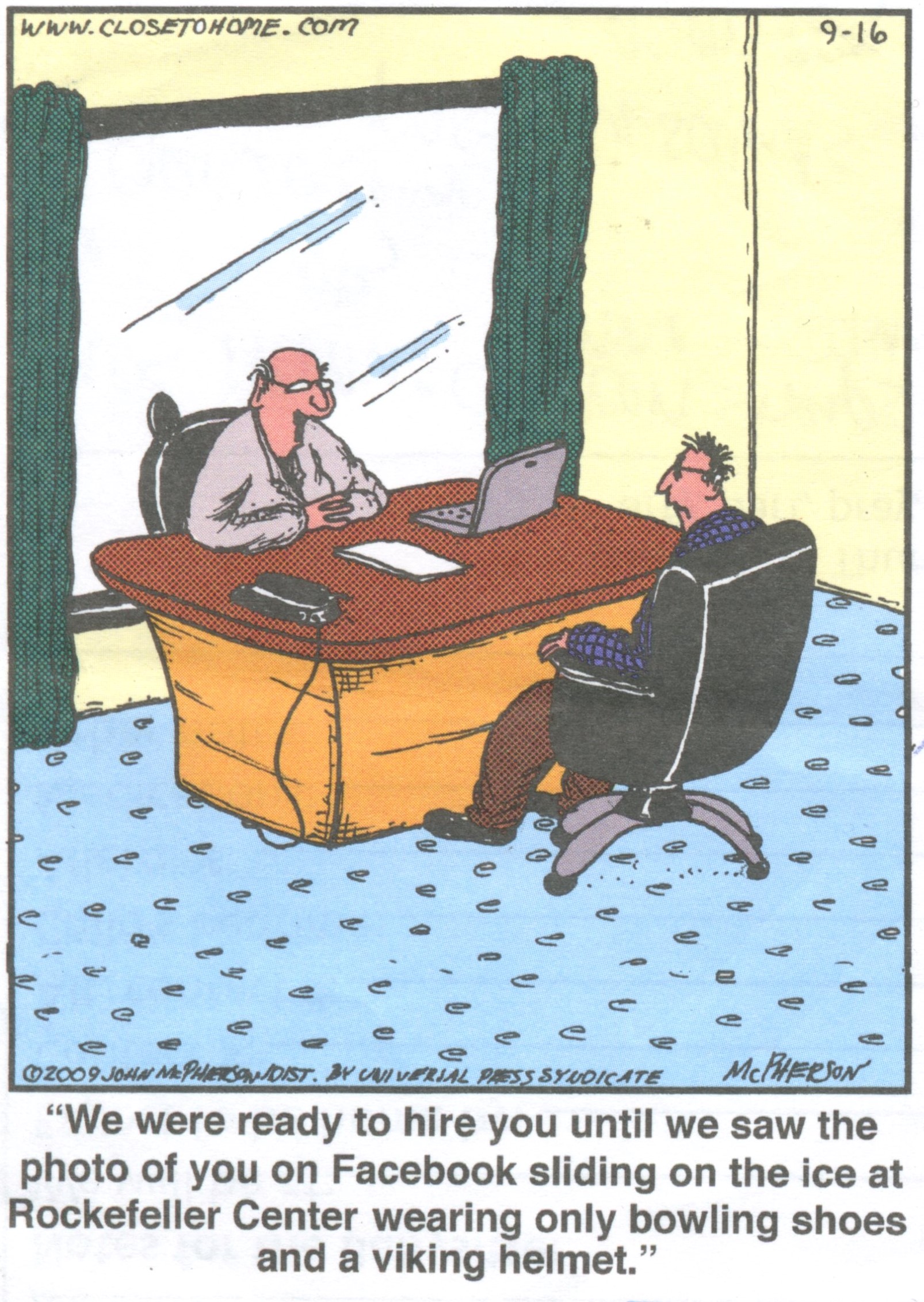 Academic performance
Control your social media
Career planning
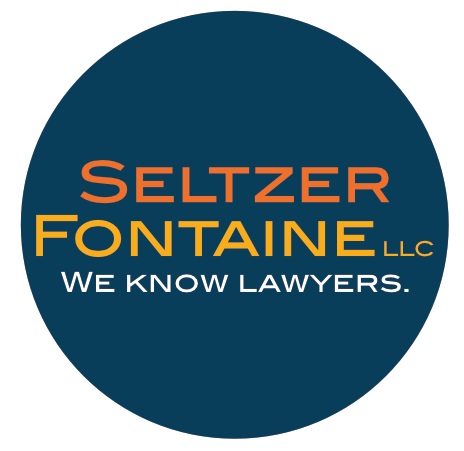 www.seltzerfontaine.com
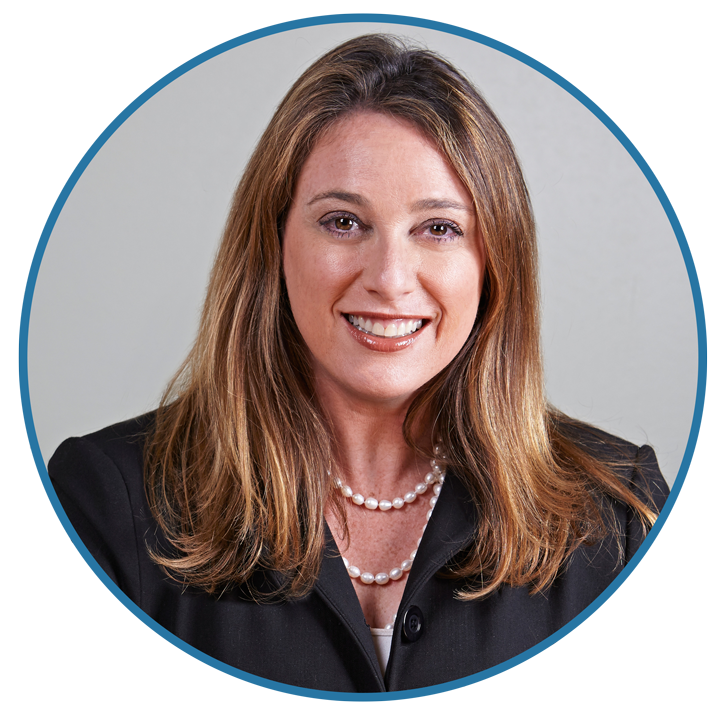 Amber Handman
ahandman@seltzerfontaine.com 
(310) 842-6989
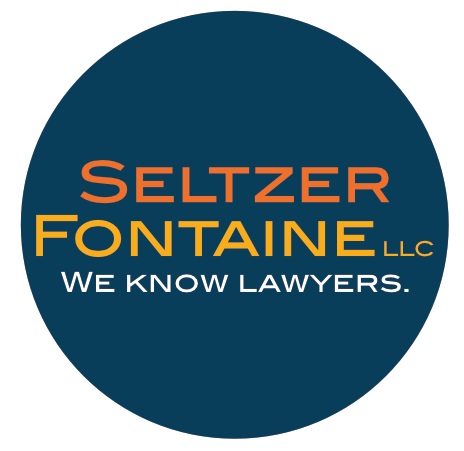 www.seltzerfontaine.com
www.seltzerfontaine.com